WKU Co-Teaching Webinar
This webinar will begin on Nov. 12 at 3:45 CST.
TWO Days prior to the webinar check your connection by following these instructions:
http://www.wku.edu/it/adobeconnect/connect_pro_quickstart_participants.pdf
For more help connecting with this program call 270/745-2026 or email adobe.info@wku.edu
Information on using mobile devices for the webinar	
http://www.wku.edu/it/adobeconnect/adobeconnectonmobile.pdf
Co-Teaching Model Western Kentucky UniversityWelcome!
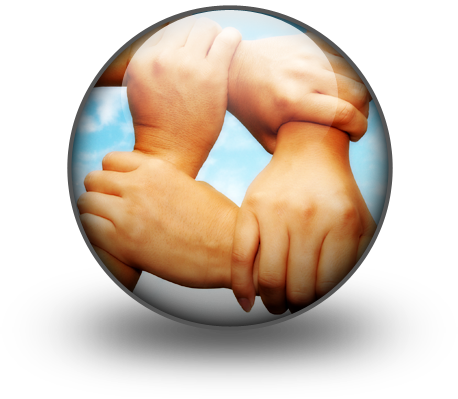 Dr. Stobaugh
Western Kentucky University
Welcome!
Dr. Sam Evans
Co-Teaching Training Team
Gail Kirby, BG and Webinar
Rachel Leer, BG
Patty Bertke, Owensboro
Gena Jeffries, Elizabethtown
Beckie Stobaugh, Elizabethtown
David Bell, Glasgow
Robyn Swanson, WKU Music
Allen White, BGHS
Lisa Loague, Briarwood Elementary
Dr. Stobaugh
Western Kentucky University
Presenter
Previous principal and teacher
Author on two books on assessing critical thinking
Currently, Assistant Professor at WKU
Dr. Rebecca Stobaugh
Website: http://create-excellence.com/aboutus/rebecca-stobaugh/
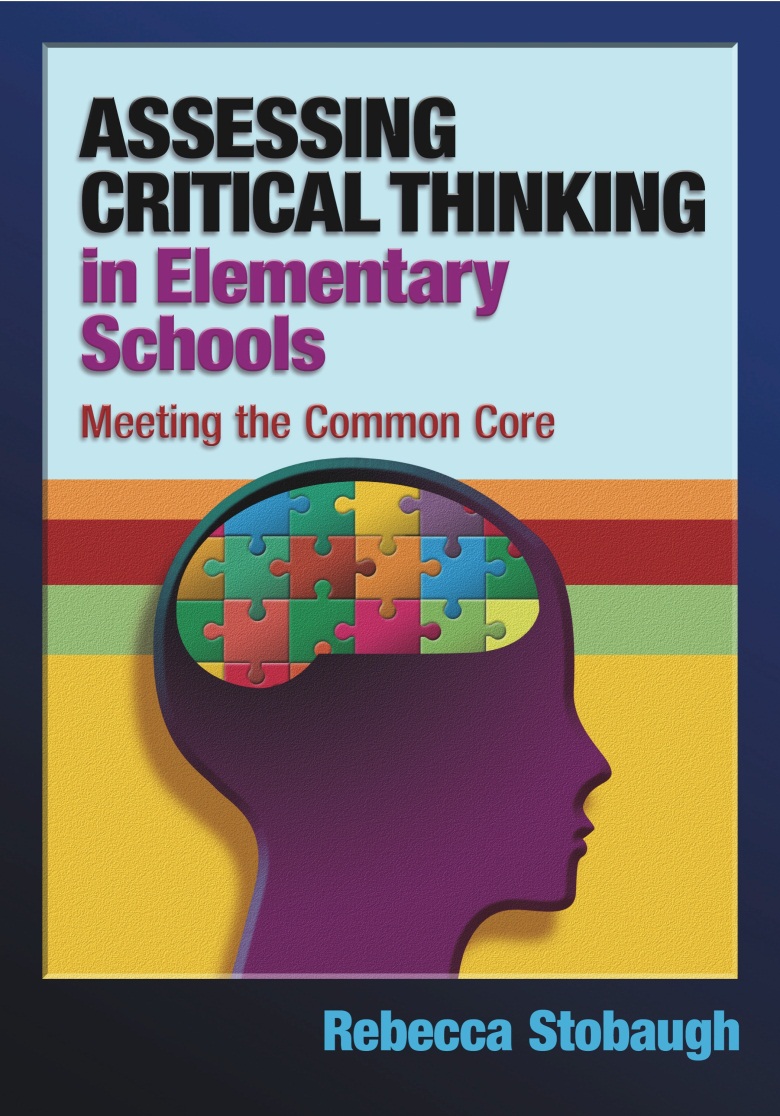 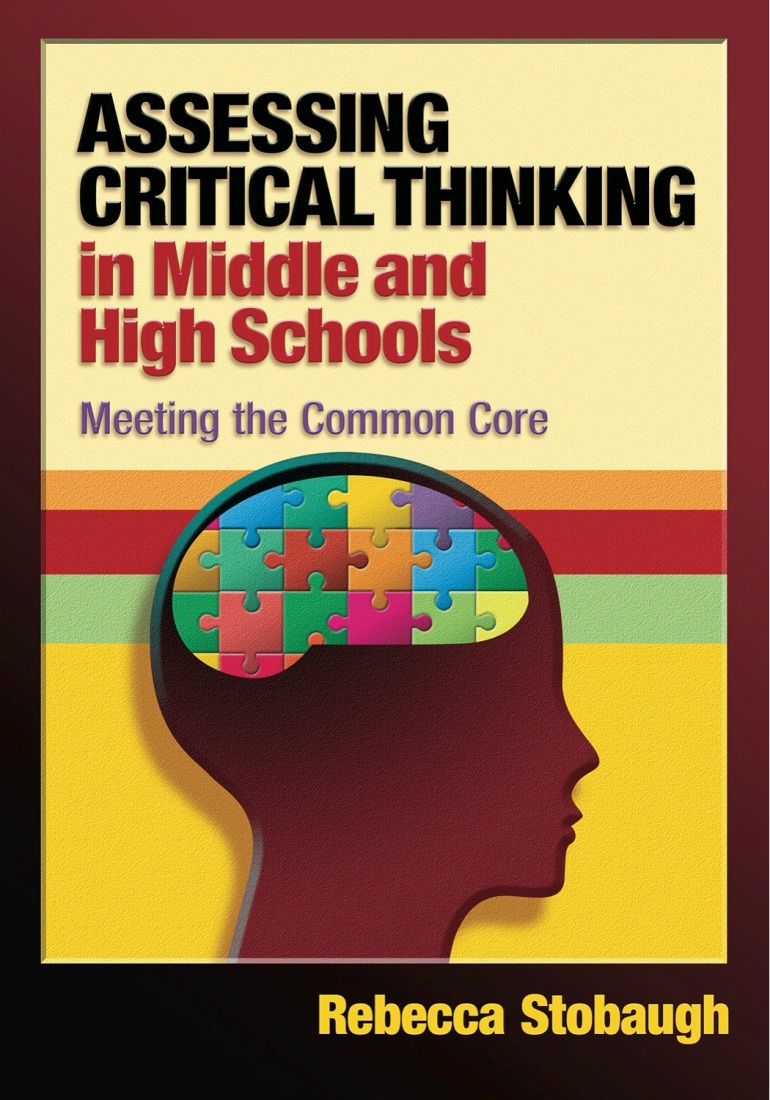 [Speaker Notes: What is your role?]
EPSB: Selecting Co-Teaching as a Model For Kentucky
– St. Cloud State University
Minnesota
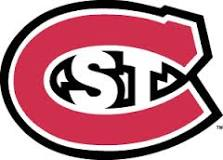 Dr. Stobaugh
Western Kentucky University
rant
[Speaker Notes: Student Teaching hasn’t changed much in 80 years!!]
Educational Professional Standards Board
KRS:  16 KAR 5:040. Admission, placement, and supervision in student teaching.
Section 6. Professional Experience. (1) In addition to the appropriate NCATE standards incorporated by reference in 16 KAR 5:010, the educator preparation institution shall provide opportunities for the student teacher to assume major responsibility for the full range of teaching duties, including extended co-teaching experiences, in a real school situation under the guidance of qualified personnel from the educator preparation institution and the cooperating elementary, middle, or high school.
Dr. Stobaugh
Western Kentucky University
[Speaker Notes: Everything schools & teacher preparation due should focus]
Co-Teaching Defined
3 C-s of Co-Teaching
“ Co-Teaching is when two educators Co-Plan, Co-Instruct, and Co-Assess a group of students with diverse needs in the same general education classroom”   

What does it mean to co-plan?
What does it mean to co-instruct?
What does it mean to co-assess?
c. TQE, St. Cloud State University 2009   Espinor revision
[Speaker Notes: What does it mean to co-plan---co-instruct—co-assess

John Hattie’s 2012 “Visible Learning for Teachers” emphasizes co-planning 
--”Culture in which teachers spend more time together pre-planning and critiquing this pre-planning, and working in teacher groups to interpret the evidence about their effect on students”
--collective responsibility of the success of our schools
--Aligns to PLC research]
Assumptions of Co-Teaching
Two educators working collaboratively better meet the needs of learners.
How can 2 educators better meet the needs of learners?
Close collaboration in the classroom can effectively prepare/mentor teacher candidates
How can collaborating better prepare teacher candidates?
Dr. Stobaugh
Western Kentucky University
[Speaker Notes: How can 2 educators better meet the needs of learn]
What does this look like?
Teacher Candidates will be expected to:
Contribute ideas from the very beginning of the experience
Engage with students assisting with their learning  from the very first day
Be expected to take on full leadership in all 3 areas (planning, instruction & assessment)
Demonstrate competencies as a teacher 
Have opportunities to teach alone
How is this different from what is happening currently?
c. TQE, St. Cloud State University 2009   Espinor revision
Why Co-teach?
Increased options for flexible grouping of students 
Enhanced collaboration skills for the teacher candidate and cooperating teacher 
Professional support for both the cooperating teacher and the teacher candidate 
Another set of eyes to watch and help problem solve 
Flexibility to try things you wouldn't be able to do alone
Collaboration in classroom and lesson preparation 
Help with classroom management 
Diversity and size of today's classrooms 
Reduce student/teacher ratio 
Increase instructional options for all students 
Diversity of instructional styles 
Greater levels of student engaged time 
Greater student participation
c. TQE, St. Cloud State University 2009   Espinor revision
Why Co-teach?
Which reason is most compelling to you to switch to a co-teaching model?
c. TQE, St. Cloud State University 2009   Espinor revision
Co-Teaching Is Different.  It Is NOT . . .
A less rigorous student teaching experience
Simply dividing the tasks and responsibilities among two people. 
For example, co-teaching is NOT: 
One person teaching one subject followed by another who teaches a different subject 
One person teaching one subject while another person prepares instructional materials at the Xerox machine or corrects student papers in the teachers' lounge 
One person teaching while the other sits and watches 
When one person's ideas prevail regarding what will be taught and how it will be taught 
Someone is simply assigned to act as a tutor
c. TQE, St. Cloud State University 2009   Espinor revision
[Speaker Notes: Why are these not effective?]
St. Cloud University Data On Reading and Math Gains
c. TQE, St. Cloud State University 2009   Espinor revision
St. Cloud University Data
P-12 Learners
Academic Achievement (1-6)
7-12 Survey
Focus Groups

Teacher Candidates
Summative Assessment
End of Experience Survey
Focus Groups

Cooperating Teachers
End of Experience Surveys
Focus Groups
Cumulative Data Math Proficiency
Minnesota Comprehensive Assessment
Compares Co-Taught and Not Co-Taught student teaching settings
Copyright 2011, St. Cloud State University,
Research Funded by a US Department of Education, Teacher Quality Enhancement Grant
[Speaker Notes: Significance just between Co-taught and traditional student teaching is the p value provided, based on Chi Square test.]
Cumulative DataReading Proficiency
Minnesota Comprehensive Assessment
Compares Co-Taught and Not Co-Taught student teaching settings
Copyright 2011, St. Cloud State University,
Research Funded by a US Department of Education, Teacher Quality Enhancement Grant
[Speaker Notes: Significance just between Co-taught and traditional student teaching is the p value provided, based on Chi Square test.]
Benefits to Teacher Candidates
Teacher Candidates indicated that Co-Teaching led to:
Improved classroom management skills  
Increases collaboration skills
More teaching time
Increased confidence
Deeper understanding of the curriculum
More opportunities to ask questions/reflect
c. TQE, St. Cloud State University 2009   Espinor revision
Co-Teaching Strategies
Task:
Co-Teaching Strategies
On the Co-Teaching Strategies chart, summarize each strategy and think of one example of how the strategy could be used in a classroom.
One Teach, One Observe
One Teach, One Assist
Station Teaching
Parallel Teaching
Supplemental Teaching
Alternative Teaching
Team Teaching
Dr. Stobaugh
Western Kentucky University
Co-teaching Strategies
One Teach, One Observe – one teacher has primary instructional responsibility while the other gathers specific observational information on students or the (instructing) teacher. The key to this strategy is to focus on the observation – where and how the teacher is doing the instruction and observing specific behaviors. It is important to remember that either the teacher candidate or the cooperating teacher could take on both roles.
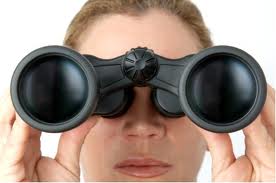 c. TQE, St. Cloud State University 2009   Espinor revision
Co-teaching Strategies
One Teach, One Assist is an extension of one teach, one observe. One teacher has primary instructional responsibility while the other assists students with their work, monitors behaviors, or corrects assignments, often lending a voice to students or groups who would hesitate to participate or add comments.
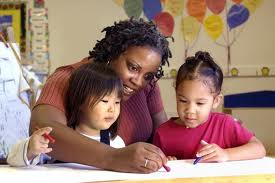 c. TQE, St. Cloud State University 2009   Espinor revision
Co-teaching Strategies
Station Teaching occurs when the Co-Teaching pair divides the instructional content into parts.  Each teacher instructs one of the groups, groups then rotate or spend a designated amount of time at each station. Often independent stations will be used along with the teacher led stations.
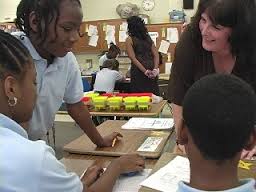 c. TQE, St. Cloud State University 2009   Espinor revision
Co-Teaching Strategies
In the Parallel Teaching approach, each teacher instructs half the students. The two teachers are addressing the same instructional material and presenting the material using the same teaching strategies. The greatest benefit to this method is the reduction of the student to teacher ratio.
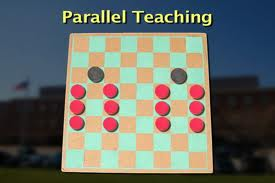 c. TQE, St. Cloud State University 2009   Espinor revision
Co-teaching Strategies
The Supplemental Teaching strategy allows one teacher to work with students at their expected grade level, while the other teacher works with those students who need the information and/or materials re-taught, extended, or remediated.
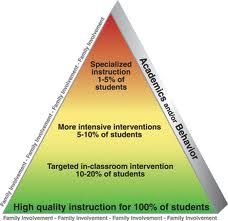 c. TQE, St. Cloud State University 2009   Espinor revision
Co-teaching Strategies
The Alternative Teaching strategy involves having two different approaches to teaching the same information. The learning outcome is the same for all students however the avenue for getting there is different.
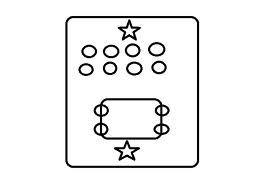 c. TQE, St. Cloud State University 2009   Espinor revision
Co-teaching Strategies
Team Teaching incorporates well planned, team taught lessons, exhibiting an invisible flow of instruction with no prescribed division of authority. Using a team teaching strategy, both teachers are actively involved in the lesson. From a students’ perspective, there is no clearly defined leader – as both teachers share the instruction, are free to interject information, and available to assist students and answer questions
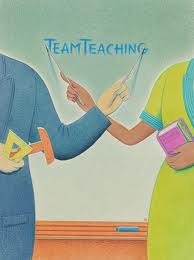 c. TQE, St. Cloud State University 2009   Espinor revision
POLL
Which  co-teaching strategy do you think has most potential for increasing student achievement?
c. TQE, St. Cloud State University 2009   Espinor revision
POLL
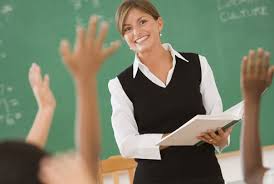 Which co-teaching strategies are you most excited to try?
c. TQE, St. Cloud State University 2009   Espinor revision
POLL
Which co-teaching strategy do you think will help teacher candidates improve their skills?
c. TQE, St. Cloud State University 2009   Espinor revision
Frequently Asked Questions
What about solo weeks?
Teacher Candidates will still have solo weeks.  In this case, they will be using the One Teach, One Observe model with the supervising teachers using the KY Teaching Standards to assess the teacher candidates’ performance.
Will this impact KTIP?
Probably not, but it will help teacher candidates be well prepared to collaborate with special education teachers.
c. TQE, St. Cloud State University 2009   Espinor revision
Think-CHAT-Share
What changes in beliefs (or traditions) will this require?

What do you think are the most positive elements of the co-teaching model for teacher candidates?

How do you envision the co-teaching model positively impacting you?
Dr. Stobaugh
Western Kentucky University
Timeline
Spring 2013 –     P-12 Partners training  
Cooperating teachers must also complete EPSB training on law (Coming 5/2013)
Fall/Spring 2013/2014
 Student teachers are engaged in co-teaching experiences.
All teacher candidates have 200 hours of field experiences prior to student teaching.
Dr. Stobaugh
Western Kentucky University
[Speaker Notes: Hope that experiences prior to student teaching will also embed co-teaching]
Upon What Does the Model Depend?
Effective communication

A gradual shifting of roles 

Constant focus on student learning
Dr. Stobaugh
Western Kentucky University
[Speaker Notes: Total Time in Classroom/ Placement does not change, Solo Week still a part, but the “ Co” begins prior to the experience and Teacher Candidate viewed as Teaching Partner on 1st day.]
Questions?
c. TQE, St. Cloud State University 2009   Espinor revision
Partnering for Success
WKU sincerely appreciates the collaboration between our P-12 partner schools!
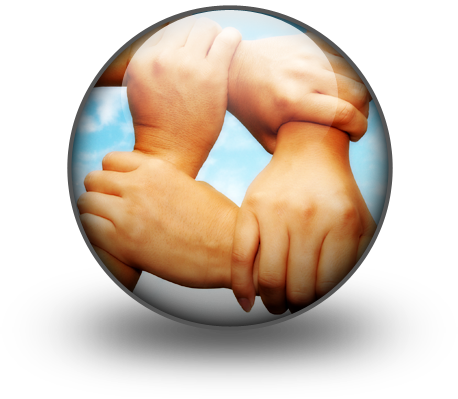 Dr. Stobaugh
Western Kentucky University